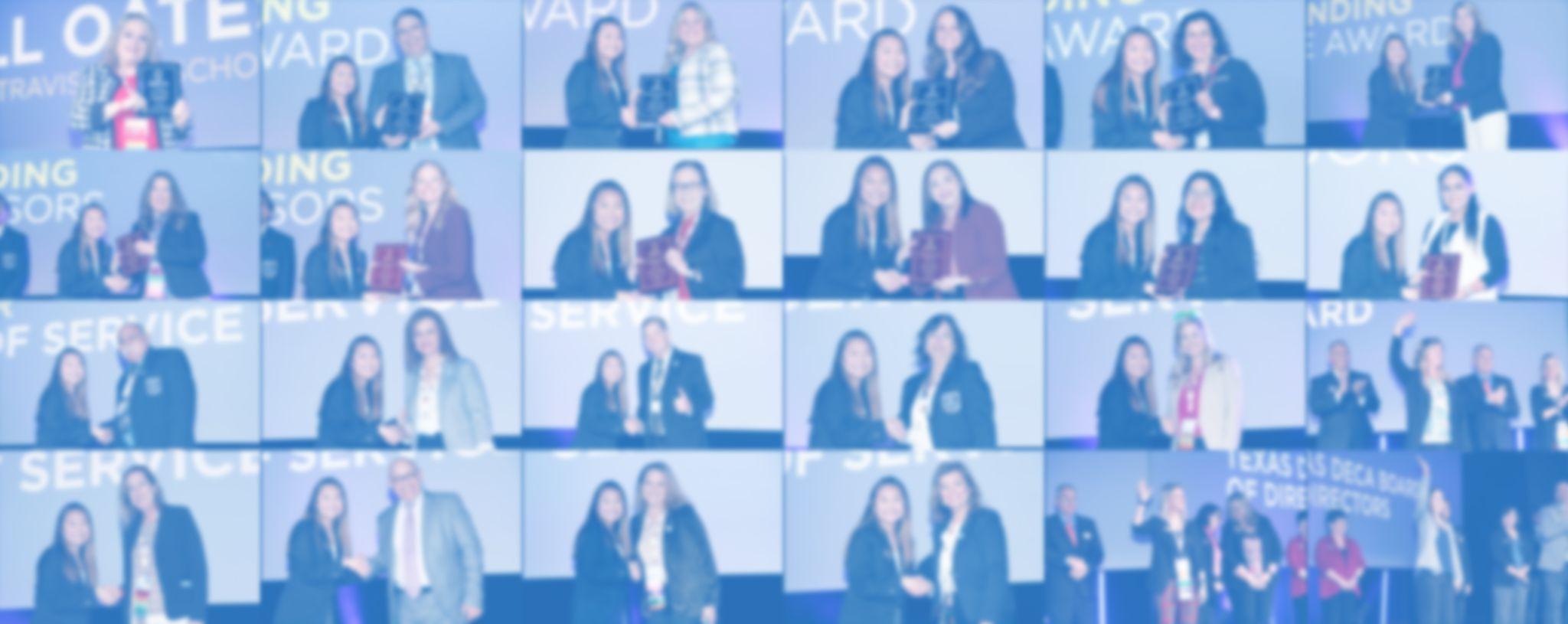 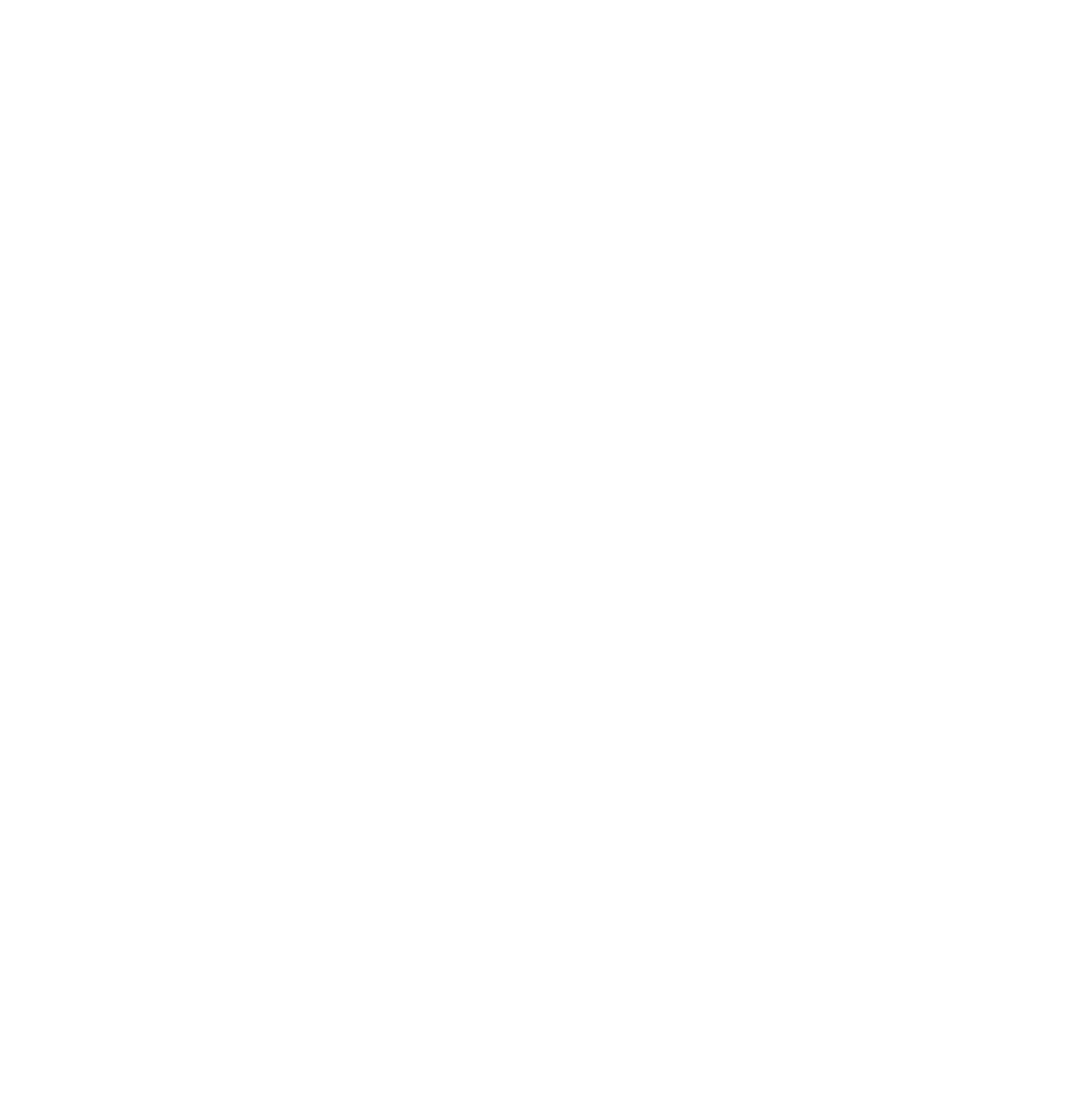 UNDERSTANDING 
CHAPTER CAMPAIGNS
TEXAS DECA
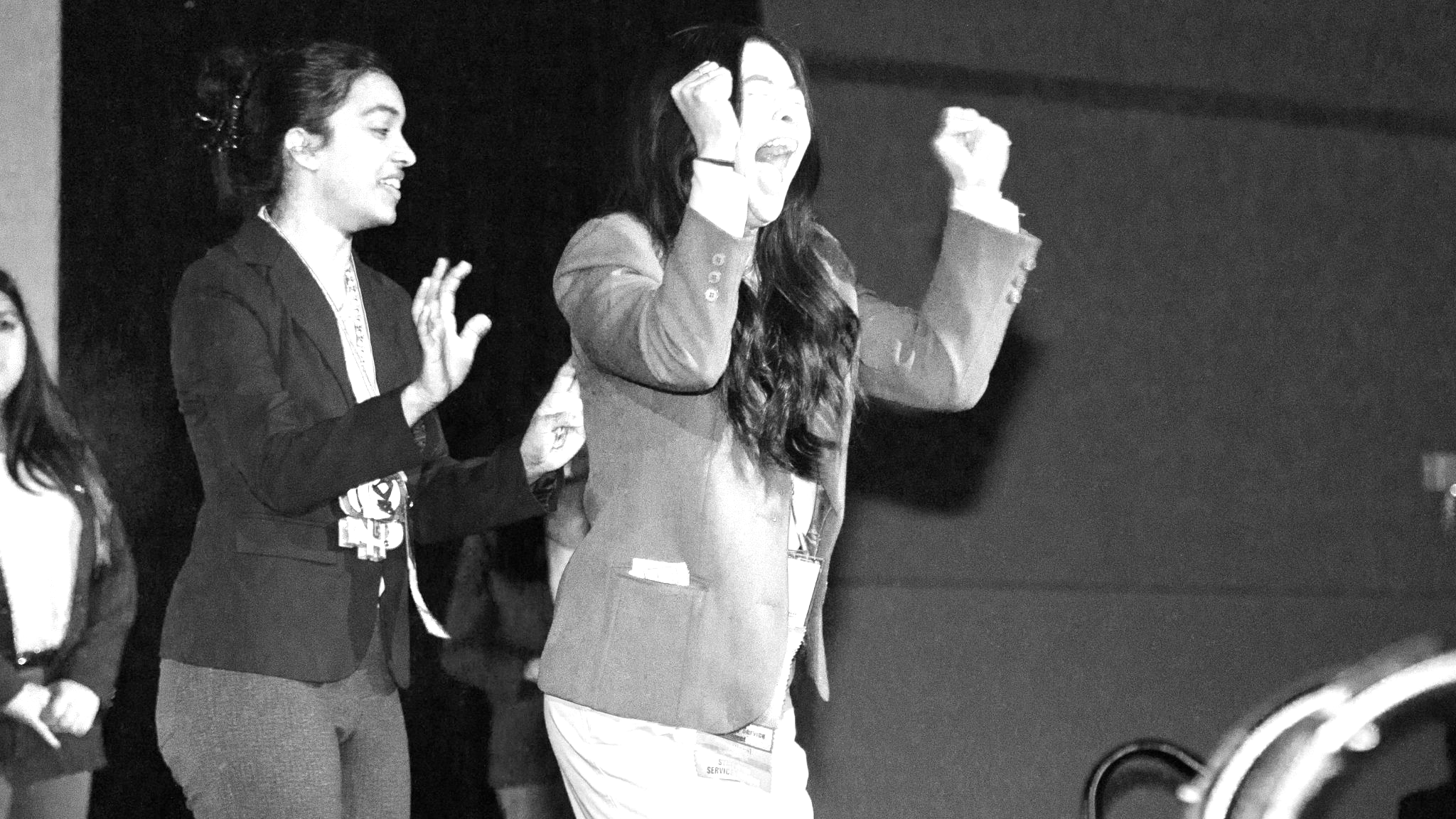 What Are Chapter Campaigns?
Engagement Opportunities
Grow Student Base
Involve Parents/Families, Community Leaders, and Alumni
Impact Your Community
Share Ethical Practices
Advocate for CTE
Connect with Neighboring Schools/Chapters
Show how involved your chapter is
Provide management opportunities for your student leaders
TEXAS DECA
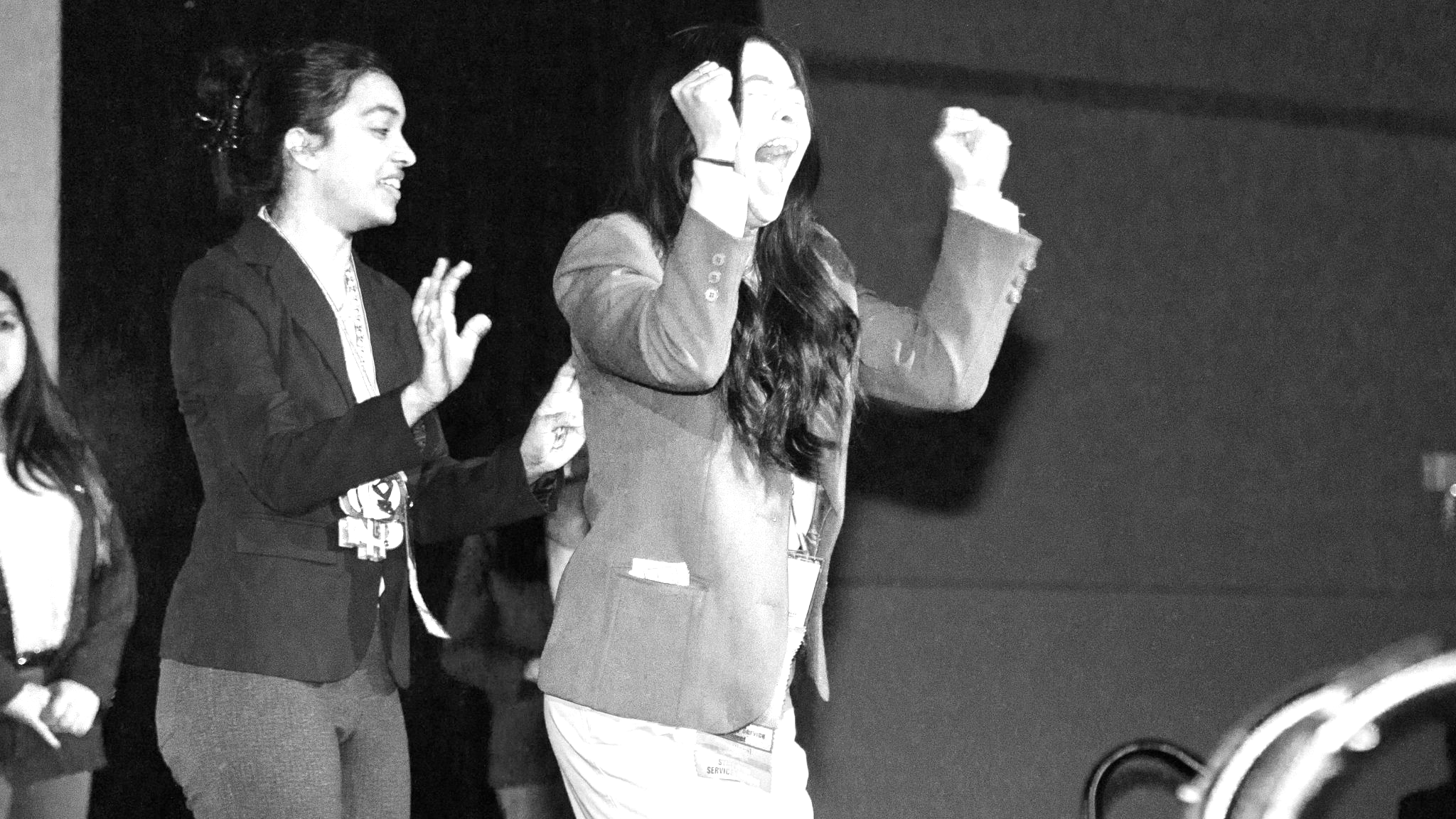 What Chapter Campaigns Are Offered?
National Chapter Campaigns
Membership
Promotional
Community Service
Ethical Leadership
Advocacy
Texas DECA Chapter Campaigns
Membership
Bring a Friend
Community Service
Texas Two Step
Chapter of the Year
TEXAS DECA
Benefits of Participating in the Campaigns
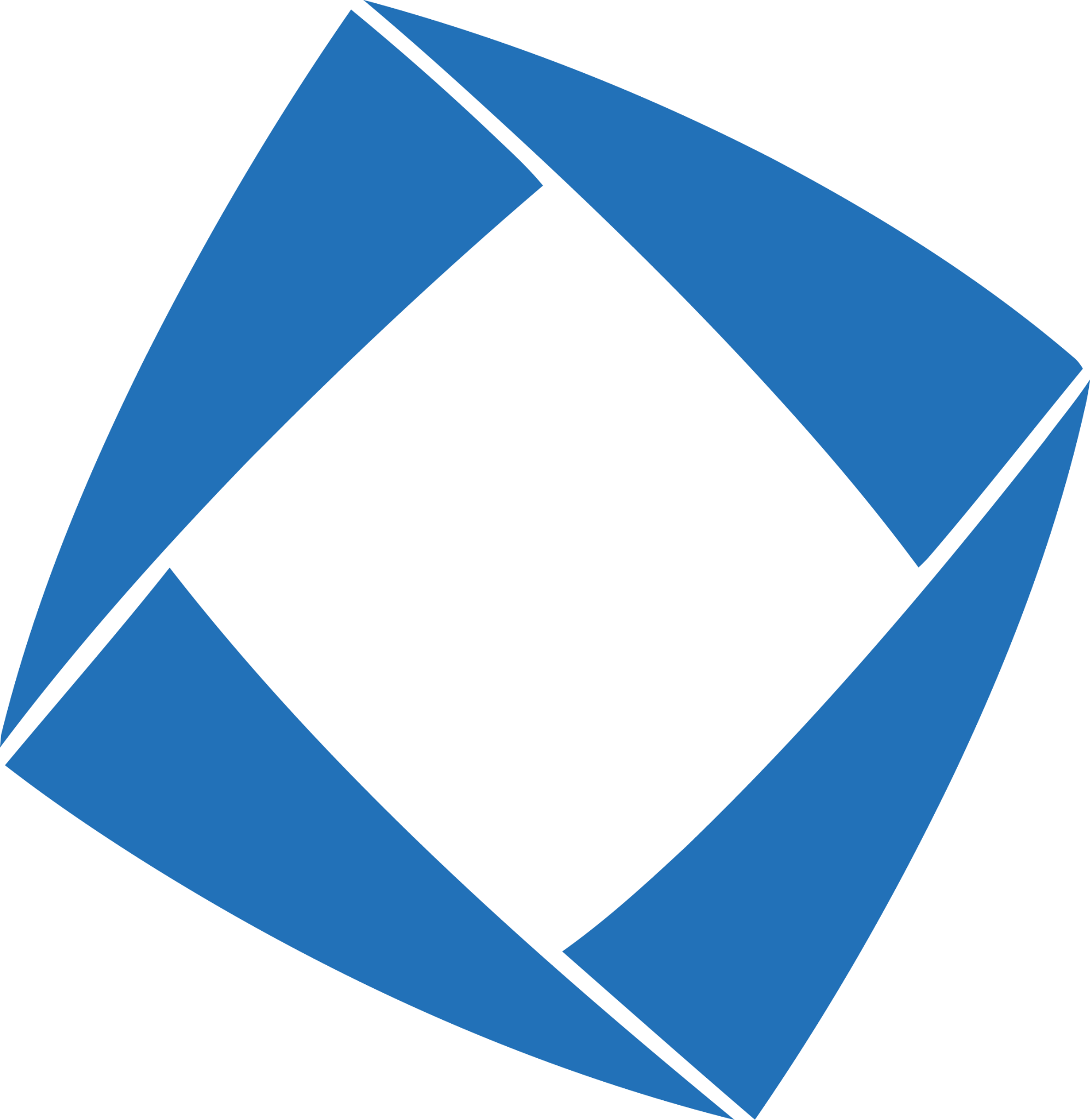 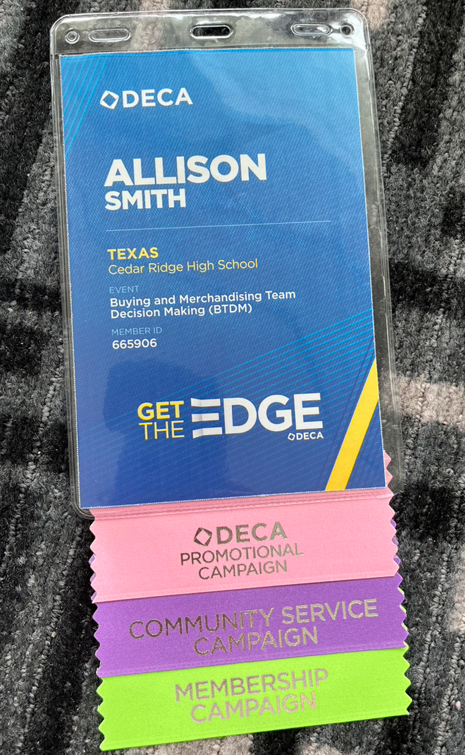 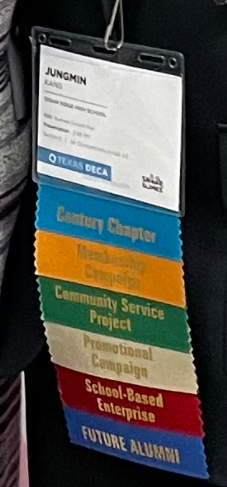 Recognition
Pennant, plaque, flags
Allocations for Leadership Academiesat ICDC
State Level Membership 
DECA+
Blazers
Shop DECA gift cards
TEXAS DECA
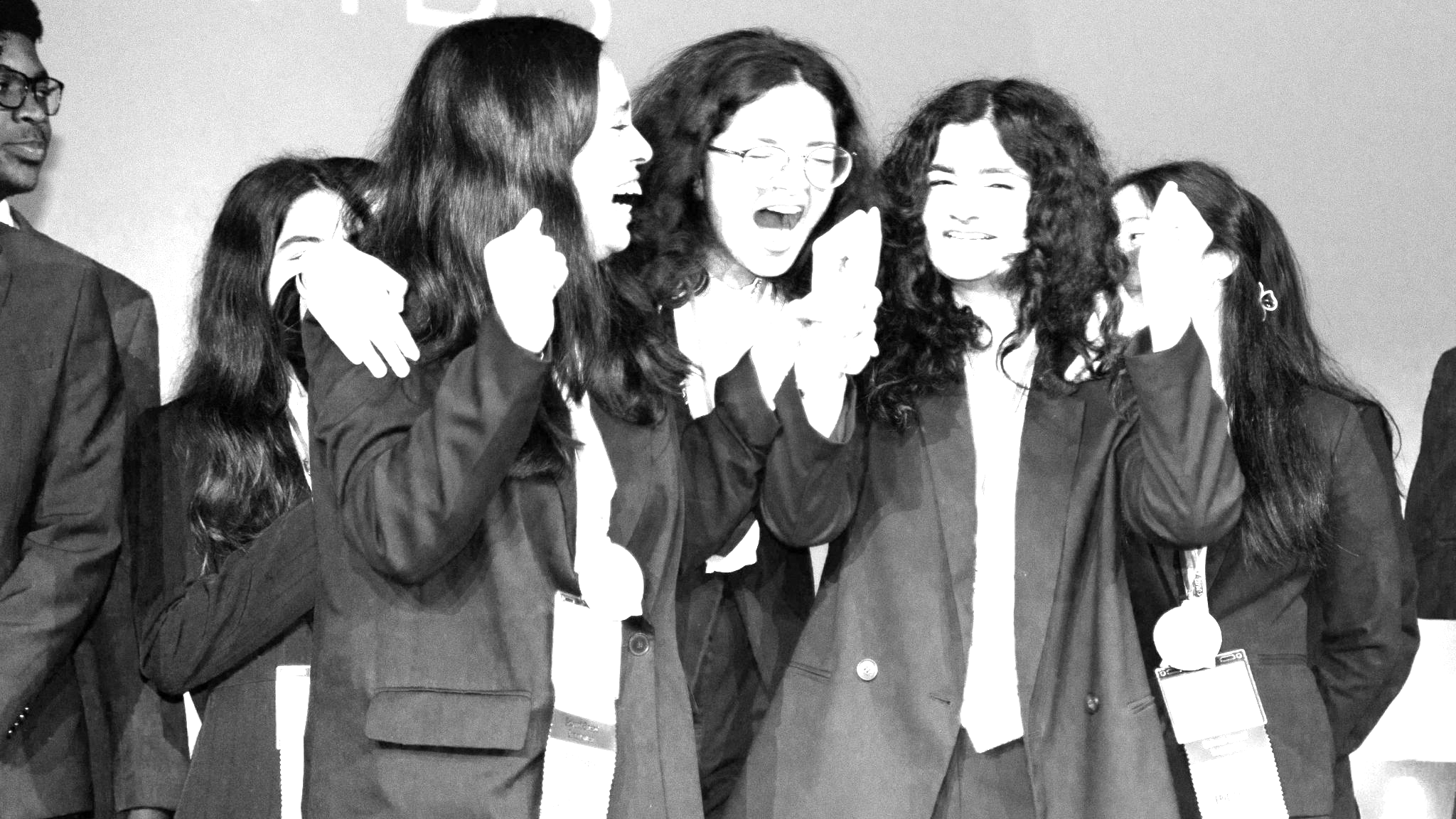 Resources to Help
Texas DECA Advisor Handbook, pages 15-17
National DECA Guide, page 17
DECA.org
Campaign Guidebook
TexasDECA.org
Chapter Management - Chapter Campaigns
TEXAS DECA
National Chapter Campaign
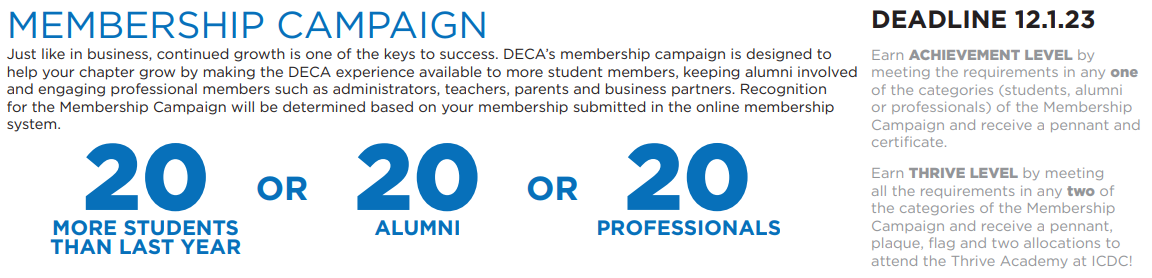 TEXAS DECA
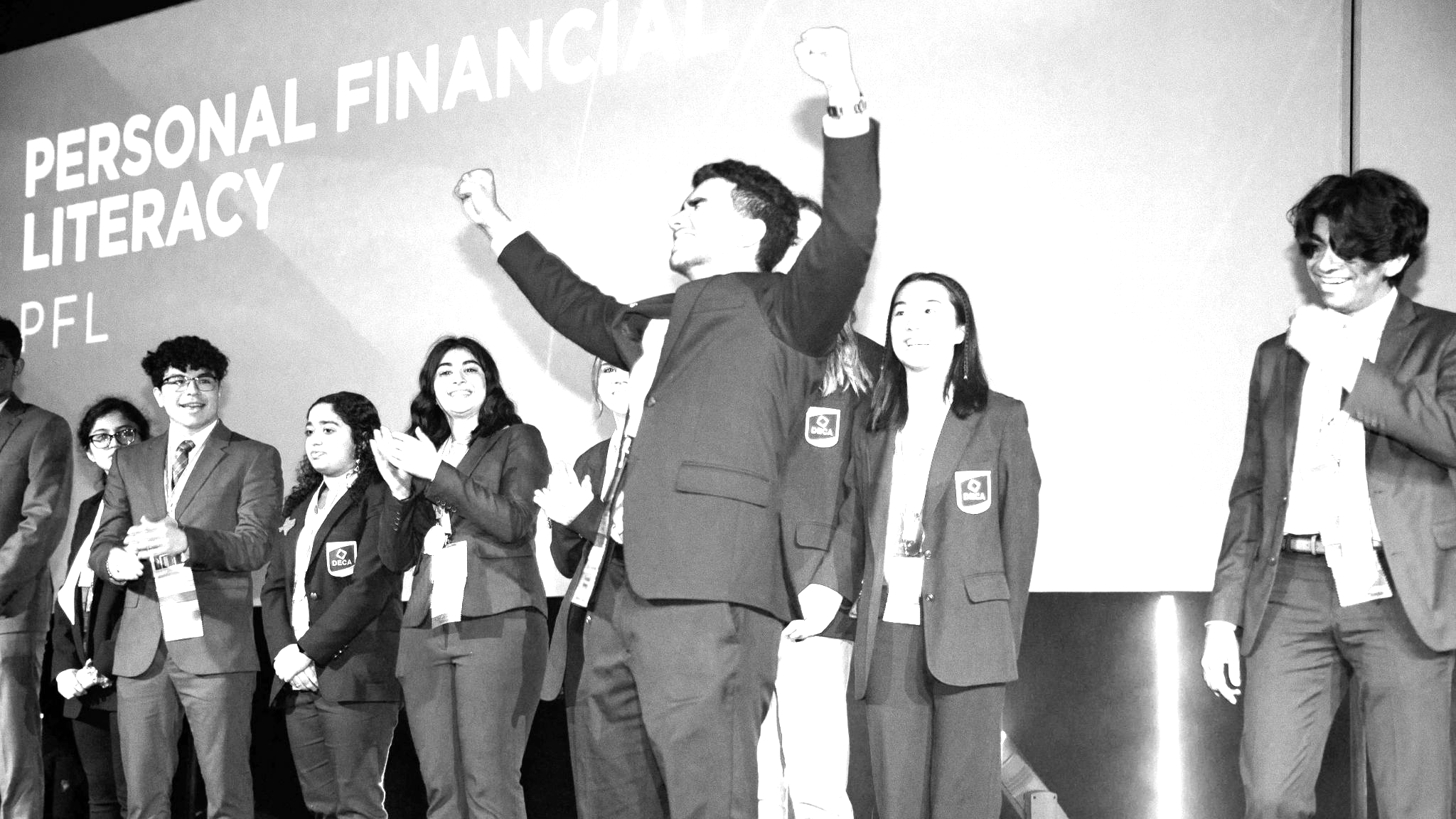 National Chapter Campaign
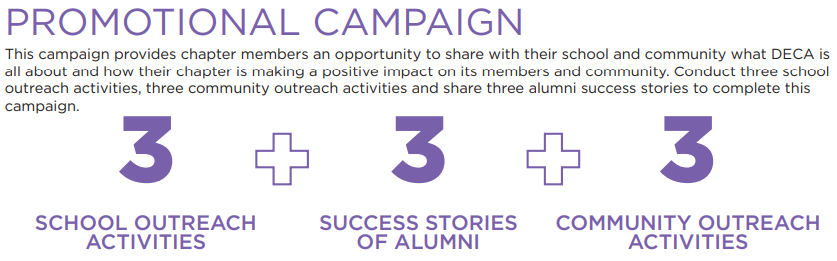 TEXAS DECA
National Chapter Campaign
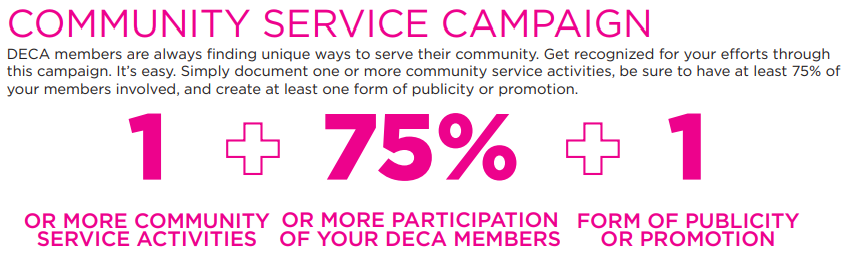 TEXAS DECA
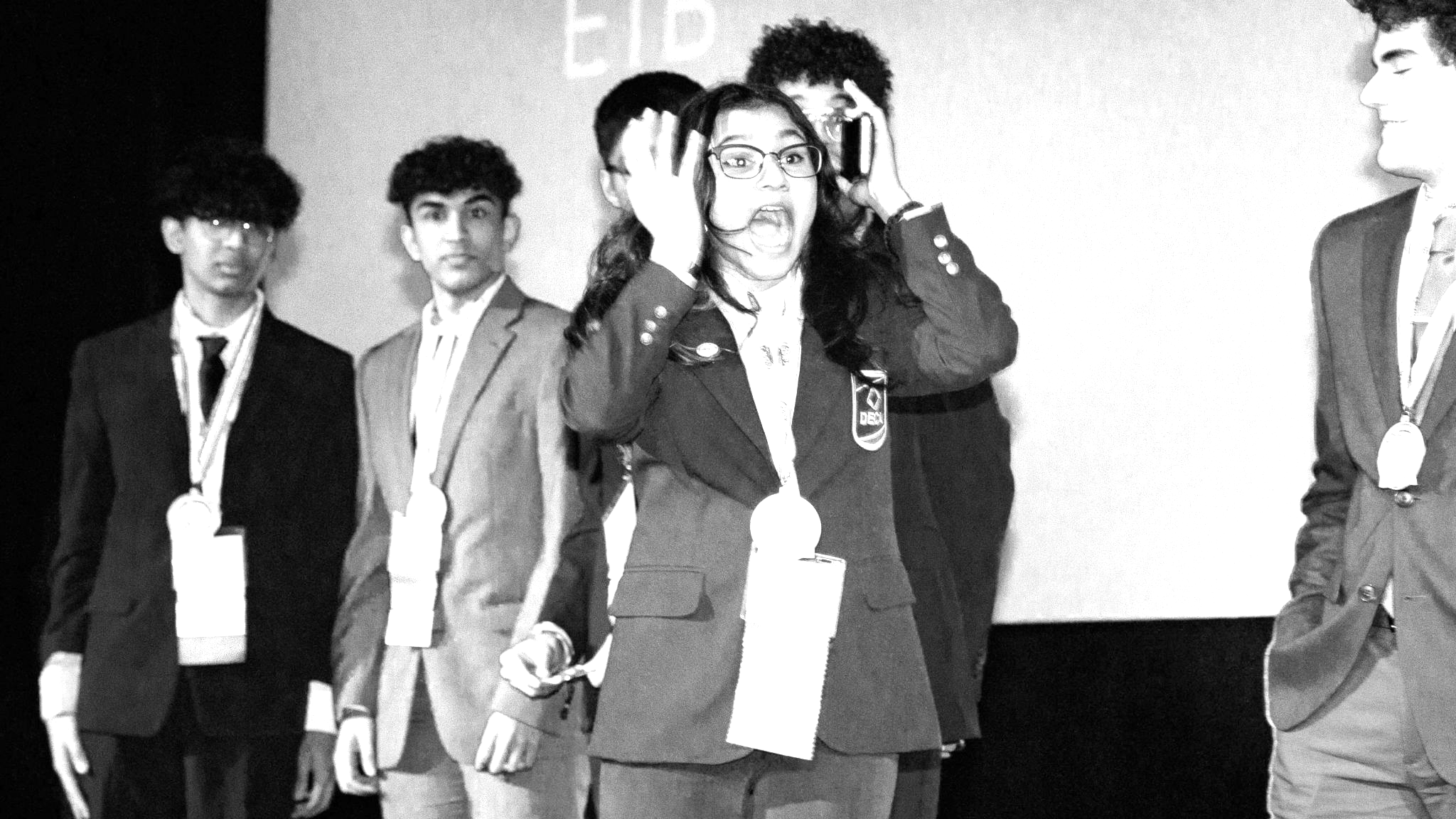 National Chapter Campaign
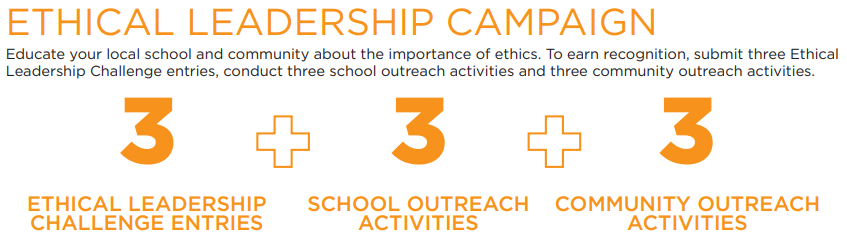 TEXAS DECA
National Chapter Campaign
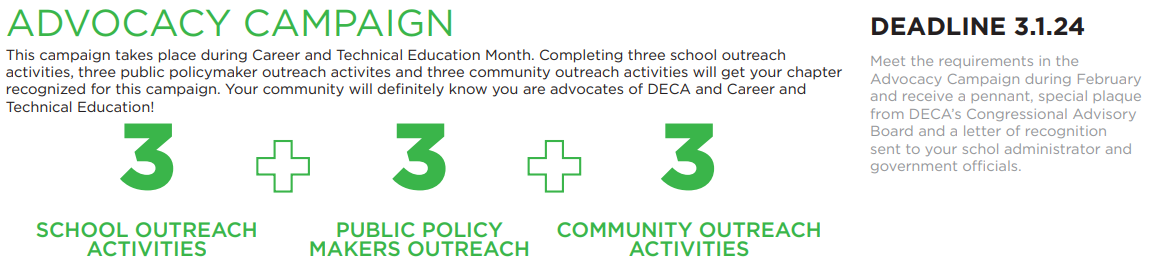 TEXAS DECA
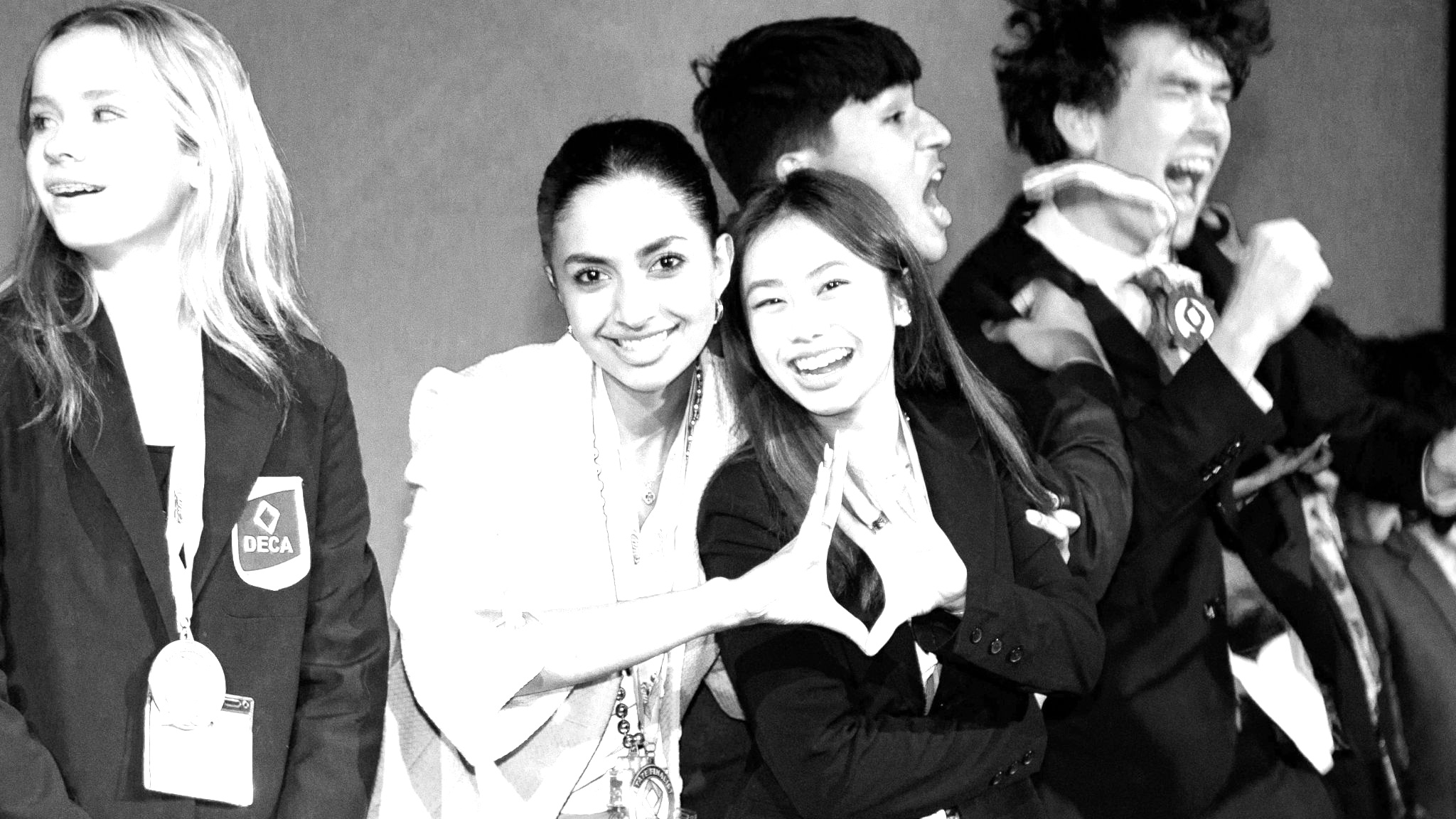 Texas DECA Chapter Campaign
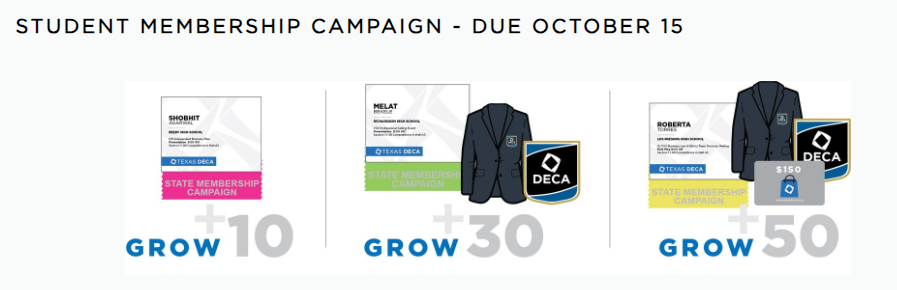 TEXAS DECA
Texas DECA Chapter Campaign
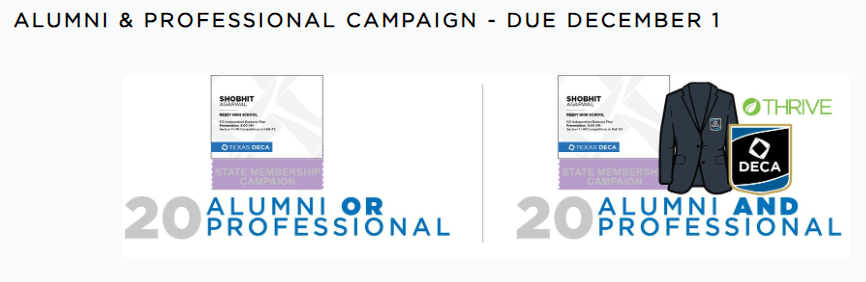 TEXAS DECA
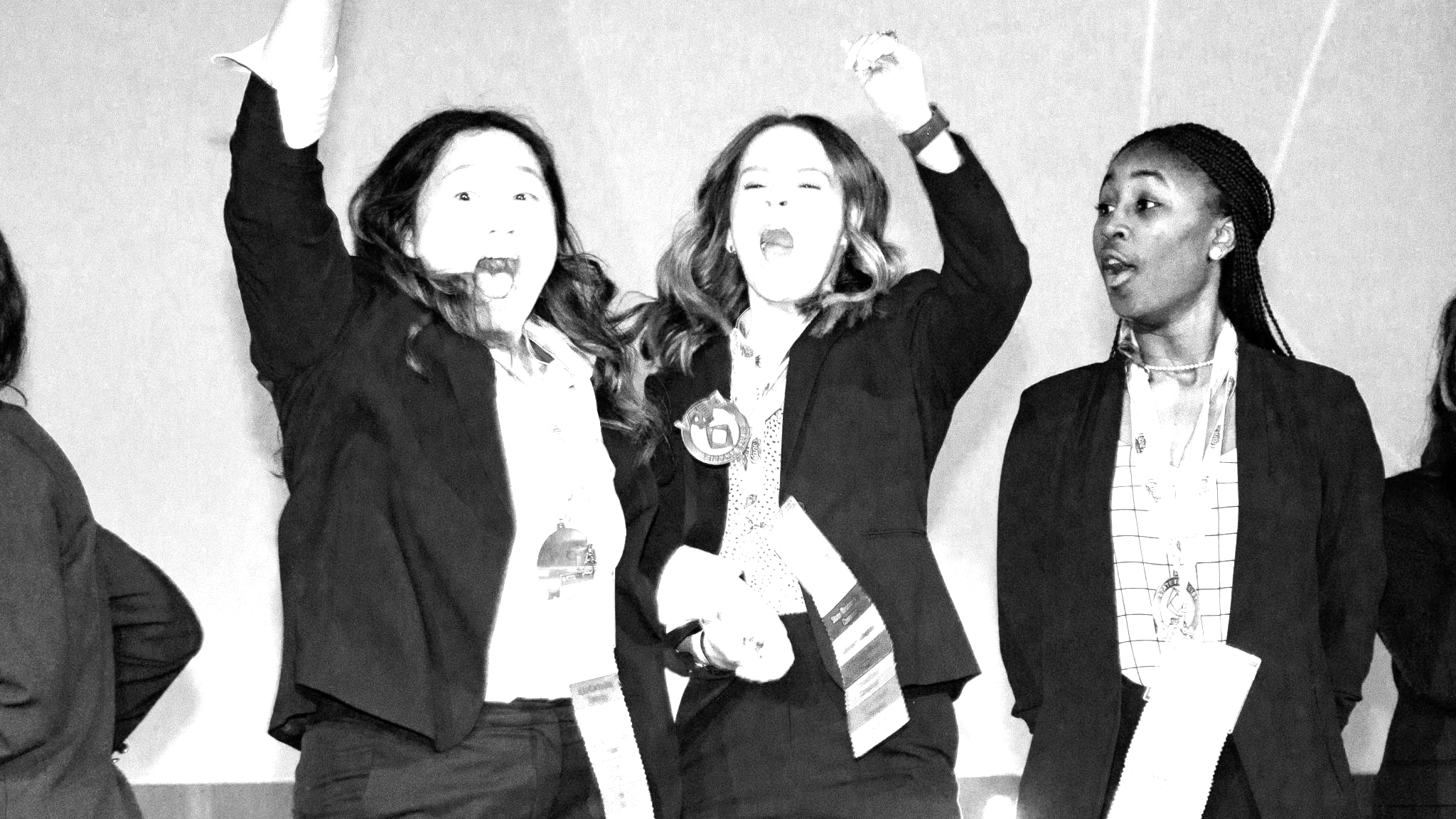 Texas DECA Chapter Campaign
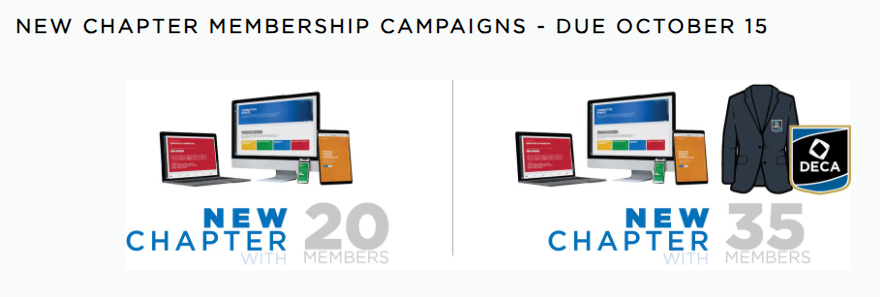 TEXAS DECA
Texas DECA Chapter Campaign
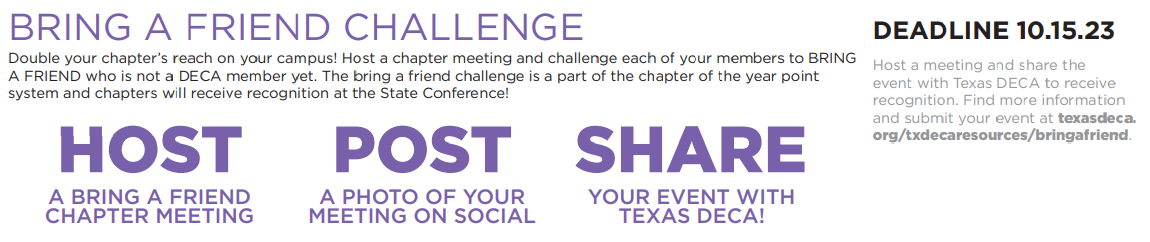 TEXAS DECA
Texas DECA Chapter Campaign
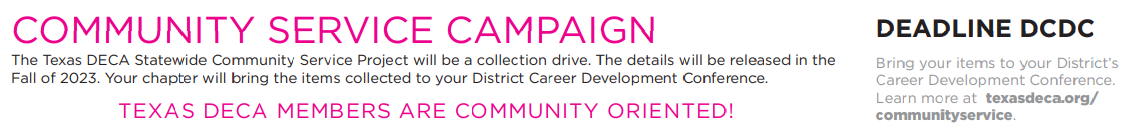 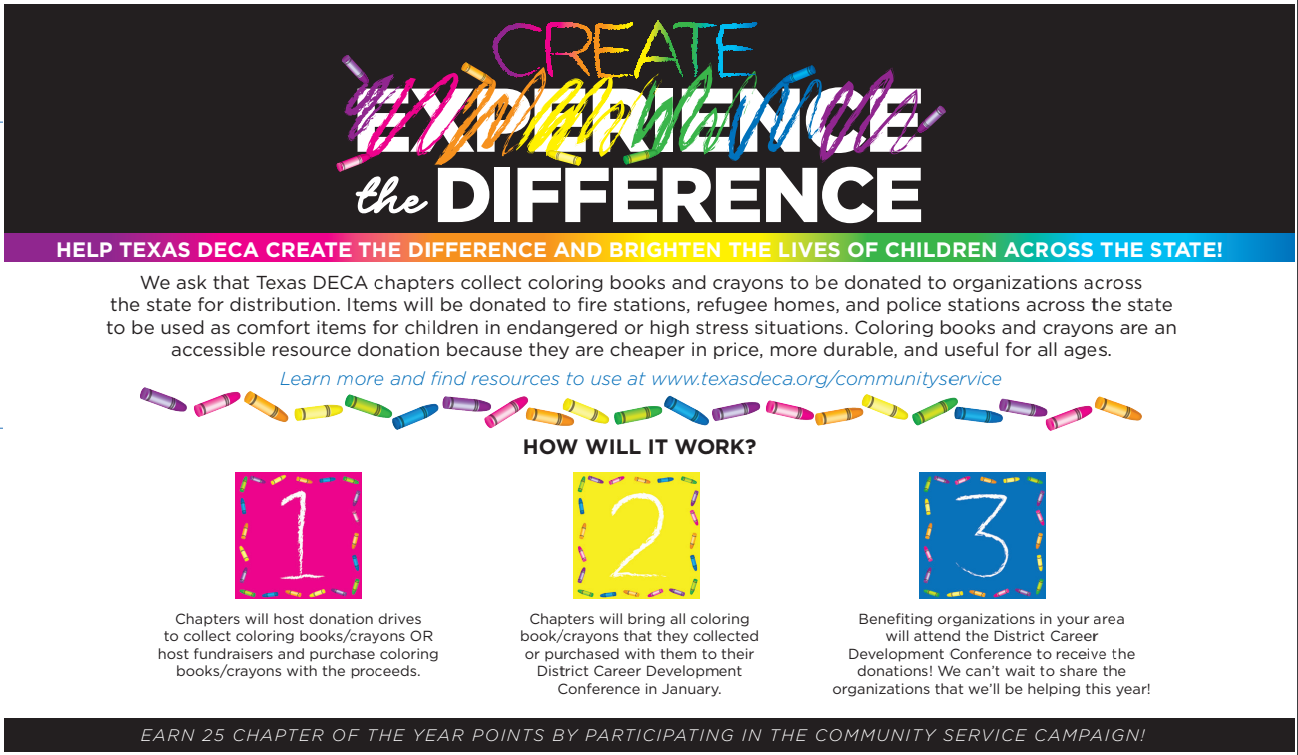 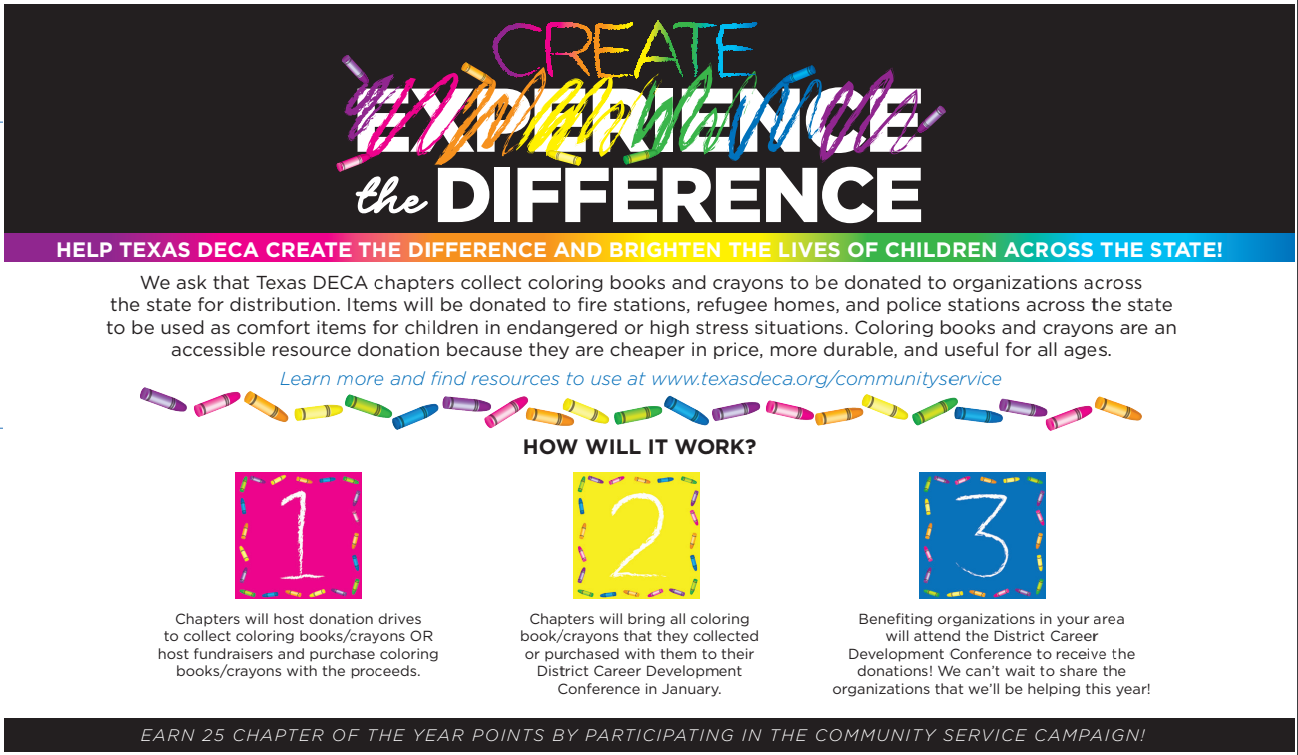 TEXAS DECA
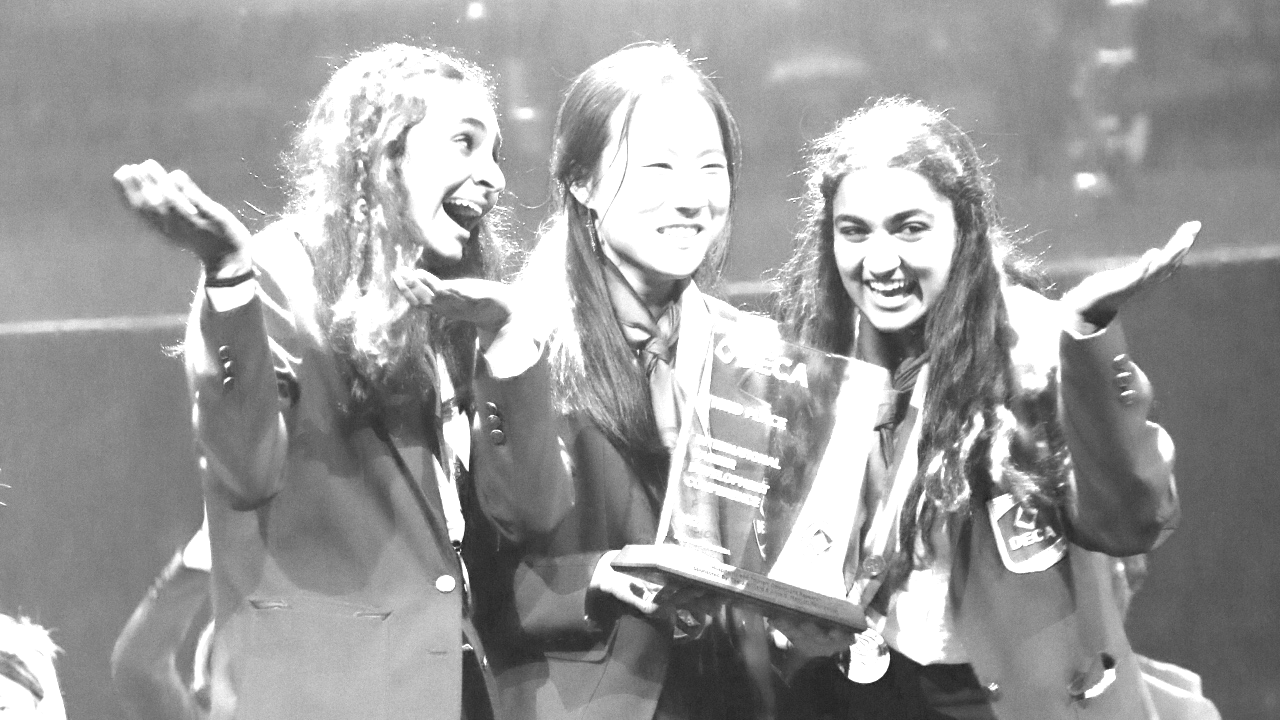 Texas DECA Chapter Campaign
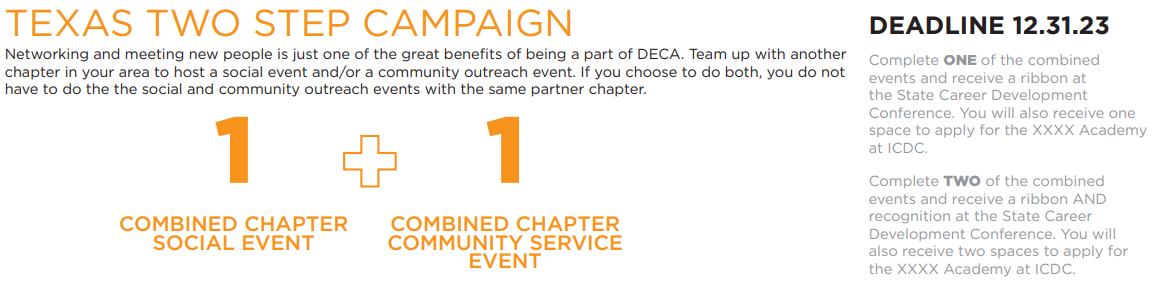 TEXAS DECA
Texas DECA Chapter Campaign
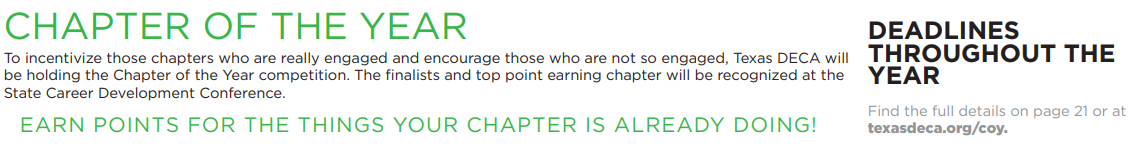 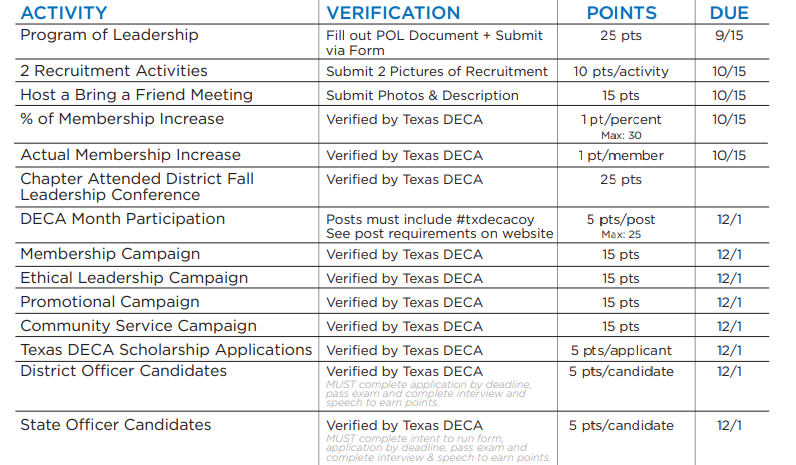 TEXAS DECA
How do we do all of these?
You don’t!
Designate Officers or Teams to get them done.
Only choose one to start, then add more each year.
TEXAS DECA
Need More Information?

deca.org/campaigns

You’ll Find Ideas for All National Campaigns
Chapter Campaign Guidebook
Submission InstructionsDECA Staff Contacts
+ More!
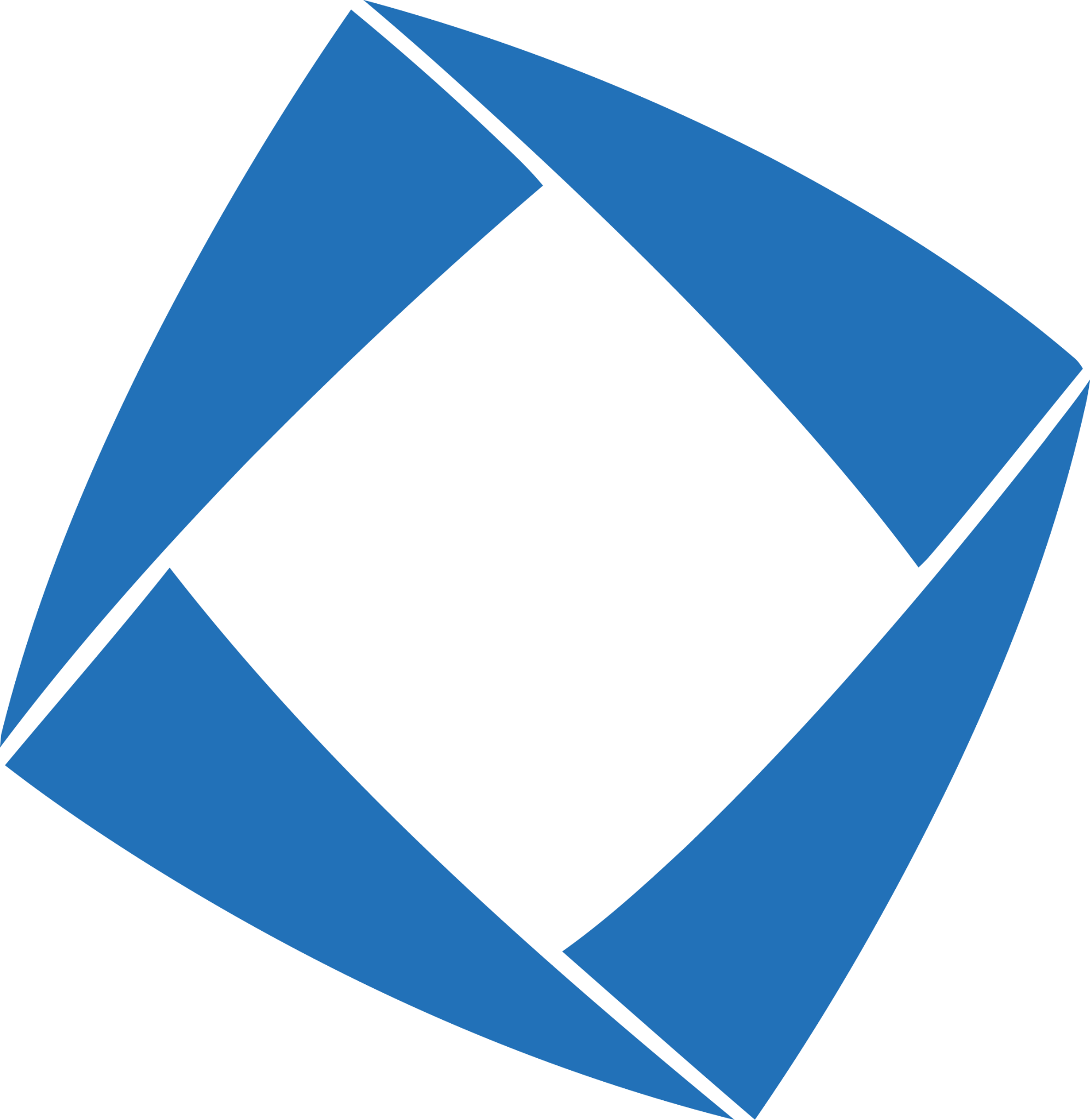 TEXAS DECA